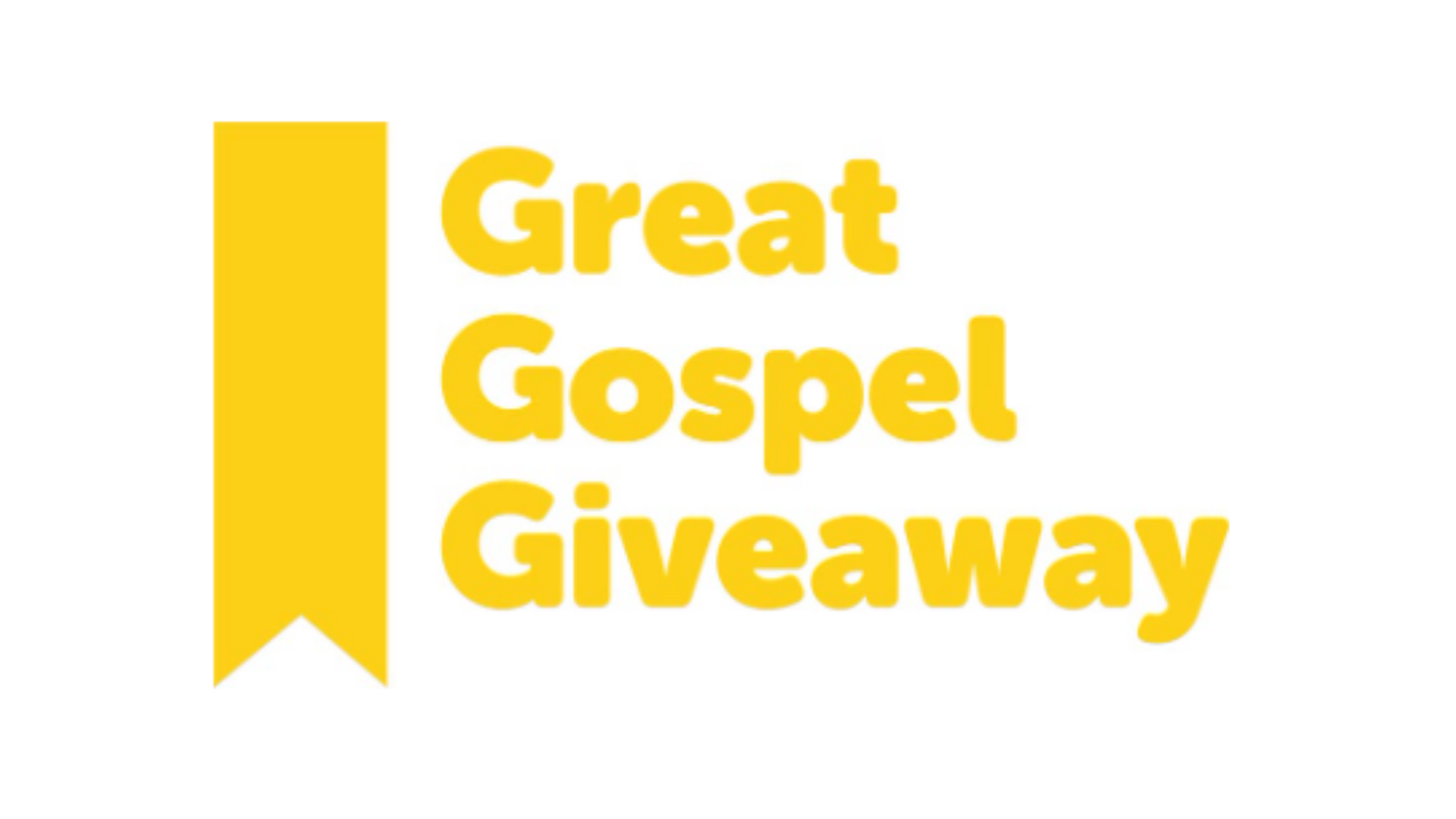 www.hopetogether.org.uk/great-gospel-giveaway
www.sharebibles.com
http://www.hopetogether.org.uk/great-gospel-giveaway
http://www.hopetogether.org.uk/great-gospel-giveaway
Looking for Hope – Hope for All
http://www.hopetogether.org.uk/great-gospel-giveaway